Title
Author1, Author2 
1 Affiliation
2 Affiliation
Brief abstract: ~75 words
See also: (max. 2 related papers)
1. Author et al, Journal 2 (5), 1234 (2019)
2. Author et al, Journal 1 (5), 1234 (2018)
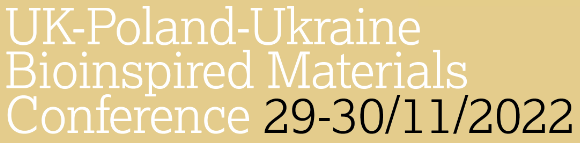 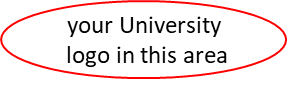 Presenting.Author@email.com
Background/Motivation
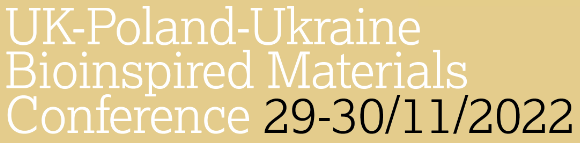 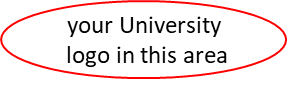 Presenting.Author@email.com
Methods
e.g. scheme of the manufacturing/testing set-ups

it is also possible to combine Background/Motivation slide with Methods and then use the two remaining slides for presentation of the Results
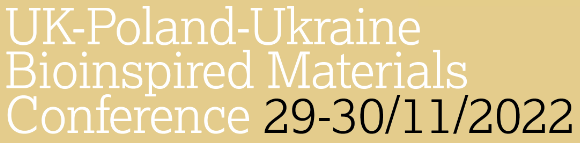 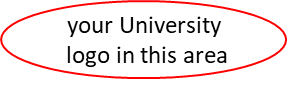 Presenting.Author@email.com
Results and Conclusion
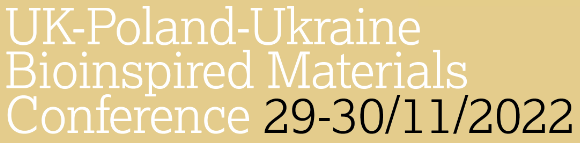 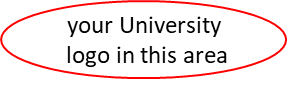 Presenting.Author@email.com